Irene as viewed from the International Space Station on 22 August 2011. Photo credit: Ron Garan
[Speaker Notes: http://www.nasa.gov/multimedia/imagegallery/image_feature_2043.html]
Tropical Storm Irene- A synoptic view of the new flood of record
Dr. Lesley-Ann Dupigny-Giroux
Associate Professor of Climatology – University of Vermont
VT State Climatologist
AASC Annual Meeting  - Destin, FL  - 11 July 2012
Direction of motion is important
Irene’s winds and rain
27 August 2011
http://www.nnvl.noaa.gov/MediaDetail.php?MediaID=818&MediaTypeID=1
[Speaker Notes: http://www.nnvl.noaa.gov/MediaDetail.php?MediaID=818&MediaTypeID=1

http://www.nnvl.noaa.gov/MediaDetail.php?MediaID=818&MediaTypeID=1]
Heavy rainfall from Irene
Credit: Northeast Regional Climate Center
Irene’s storm track & VT rainfall
Why are hurricanes so dangerous? Associated hazards
winds (beach erosion, property damage, large waves)

intense rainfall - rates of metres/day

storm surge

winds & storm surge most intense to right of hurricane
sum of wind speed and storm speed

tornadoes

inland flooding
Photo credit: D. Koopman
[Speaker Notes: Intensity (category) has a lot to do with surge height. Cat 5 has highest wind velocity to drive water onland and lowest pressure enabling water to stack higher in front of the hurricane with little resistance from atmospheric pressure.

- Concave shorelines increase surge because water forced to concentrate near centre. Same for bays and river mouths.
- Shallow bathymetry adds to surge height because with less depth, wave height is higher. Shallow waves form steeper slope making them higher and moving more water onshore (Bascom, 1980)]
Vermont flooding
General causes of flooding in Vermont
deep snow cover
frozen ground
saturated soil
full reservoirs
existing bankfull conditions
ice-covered rivers
widespread, heavy rain

topography
ground cover
Role of topography
Flooding is enhanced by…
topography
air is funneled
orographic uplift along the Greens
RICHFORD
JAY PEAK
Tropical storm related flooding
consecutive movement of large storms over the same area

antecedent wet soil conditions (additional precipitation runs off since the soil is saturated)

influence of hurricane/tropical storm remnants
November 1927
August 1955 (Connie, Danny)
June 1972 (Agnes)
August 1998 (Bonnie)
September 1999 (Dennis, Floyd)
August 2011 (Irene)
History of  major hurricanes in New England – (3-5)
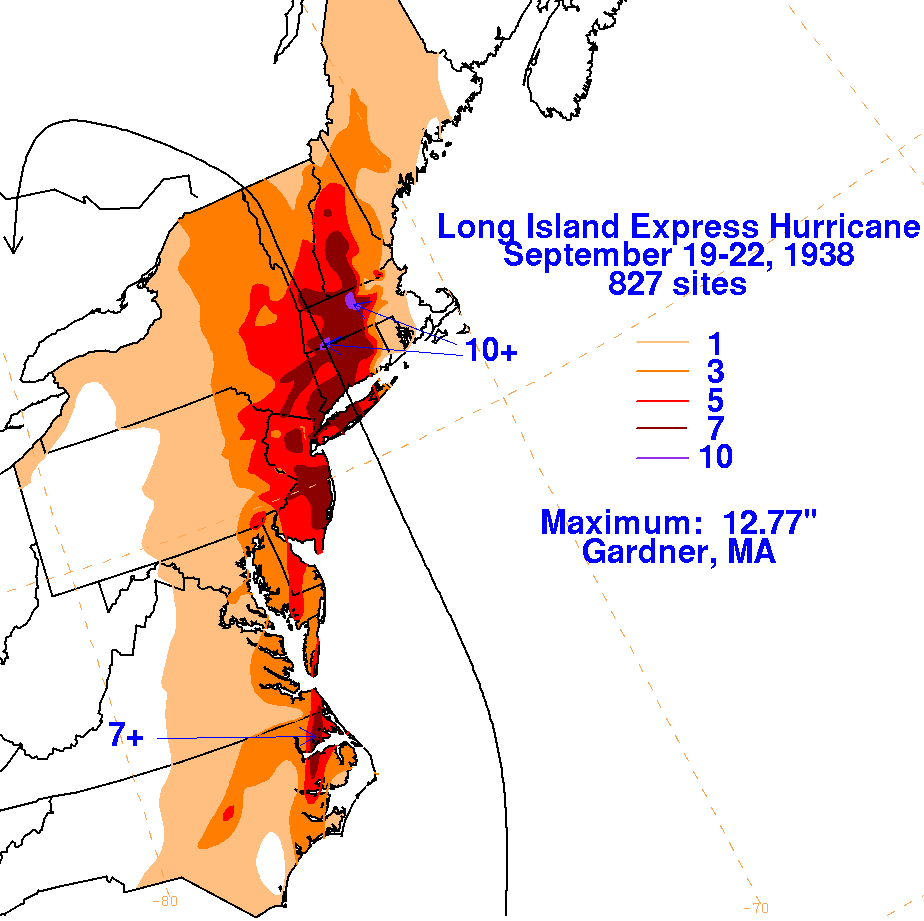 Courtesy: NOAA
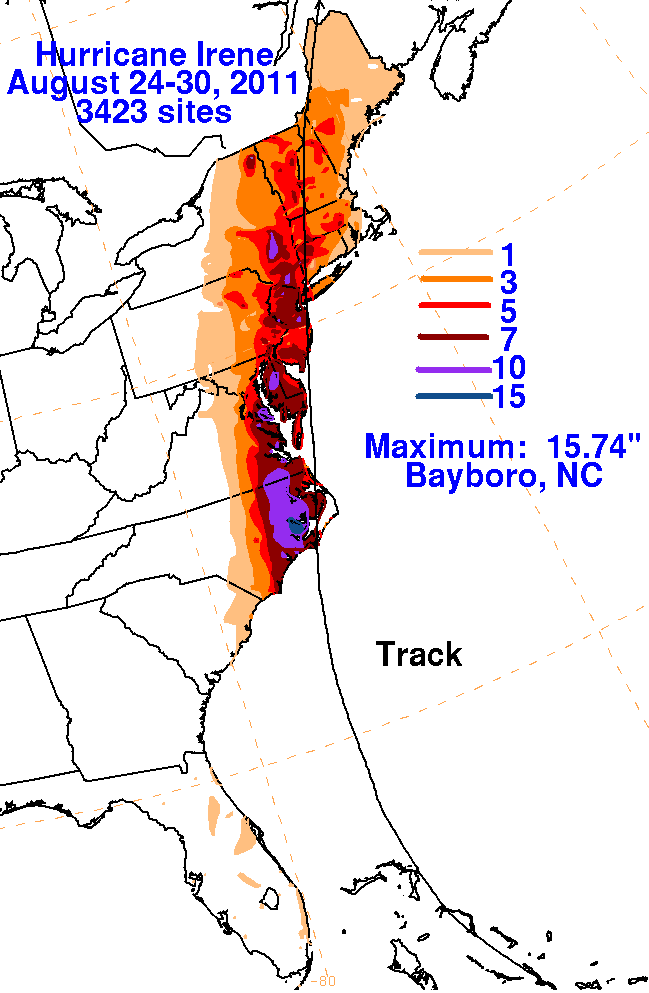 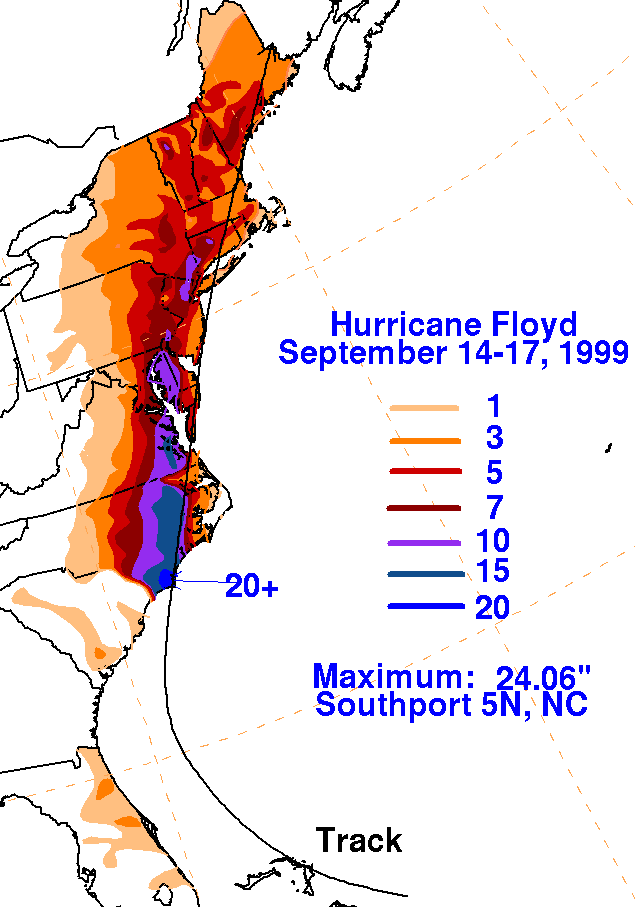 Total precipitation in 2011
Departure from 1981-2010 average (aka normal)  values
Importance of soil moisture
NOAA
North vs. south Vermont
southern flash flooding
northern riverine flooding
Flash flooding
Riverine flooding
long term event over the course of a week or more
Vermont  damage from Digital Globe
Vermont  damage from Digital Globe
Vermont  damage from Digital Globe
Take-home message
Geography matters
topography matters

storm track influences precipitation, winds, storm surge

beware of the inland flooding potential
antecedent conditions are important
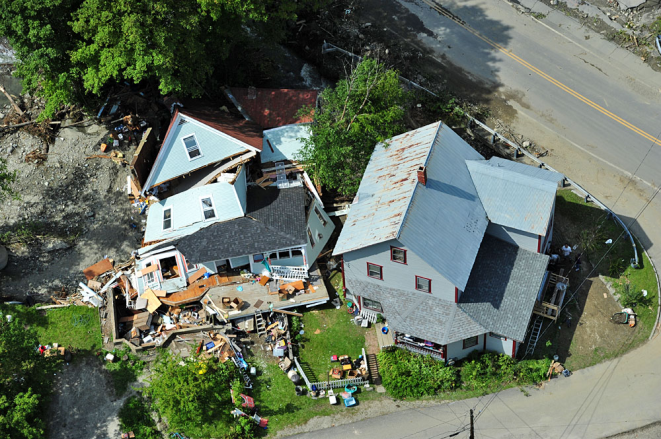 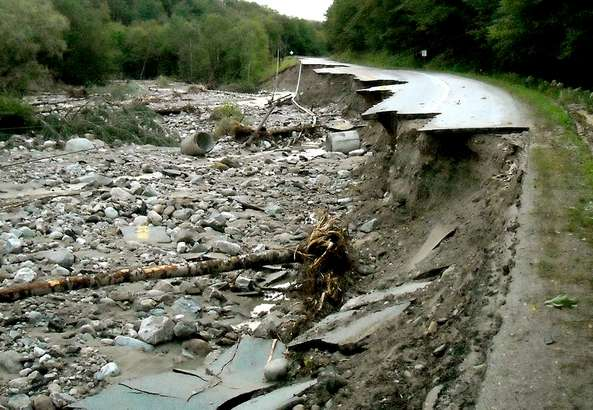 IRENE 2011 Flood Aftermath(Paul Sisson – NWS/BTV)
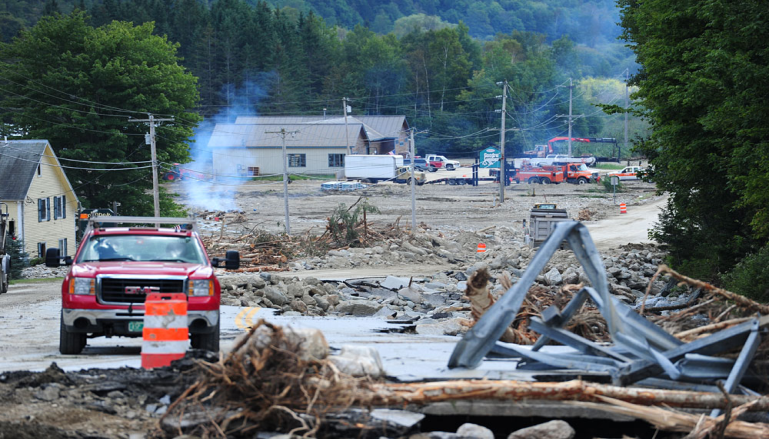 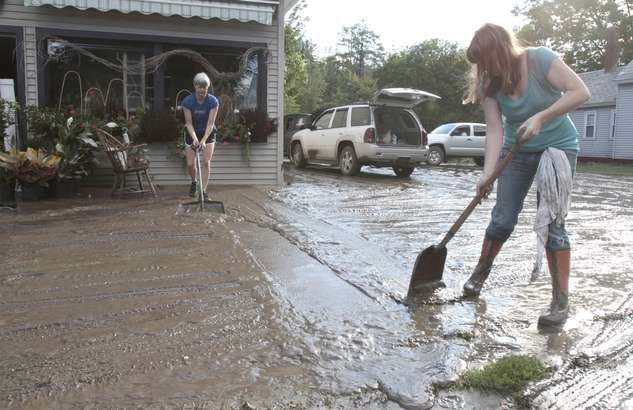 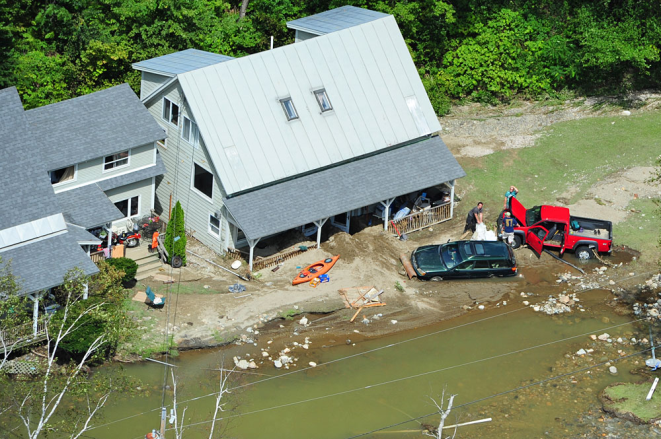 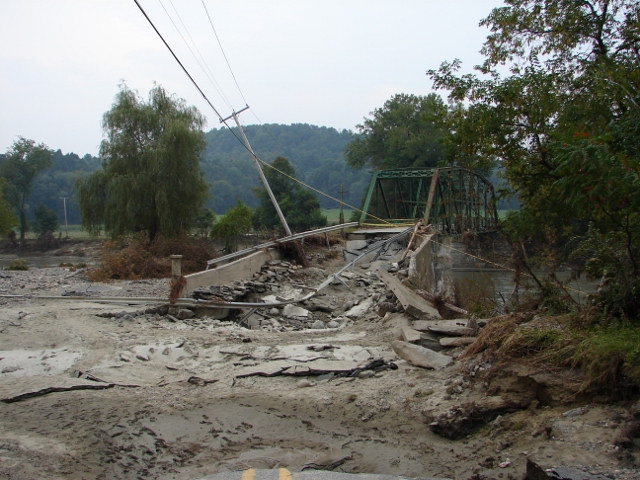 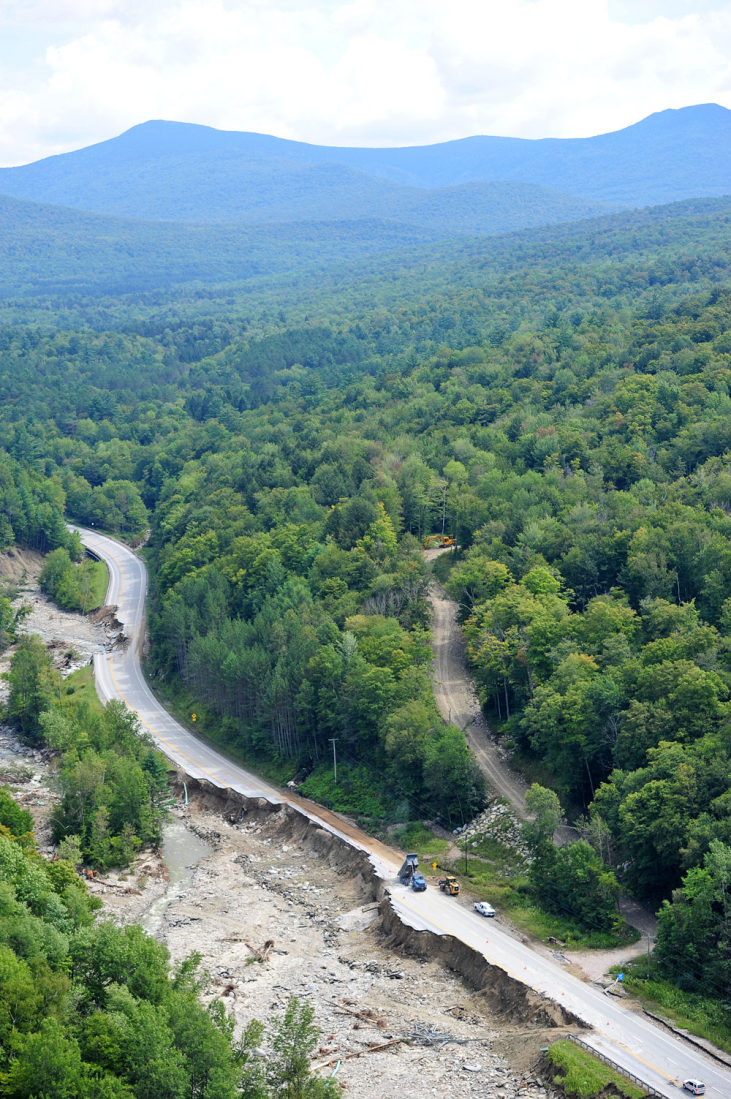 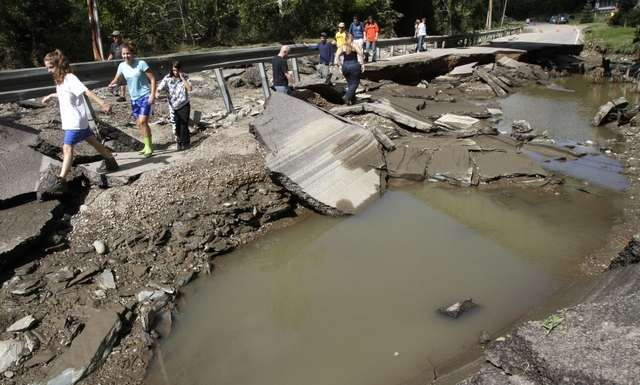 BTV Warm Season Workshop 2 May 2012
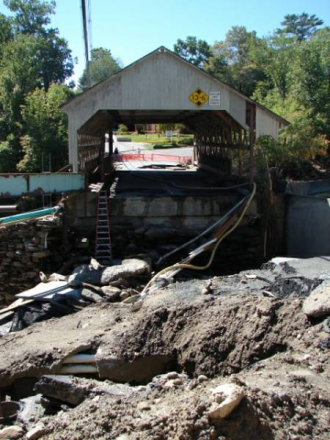 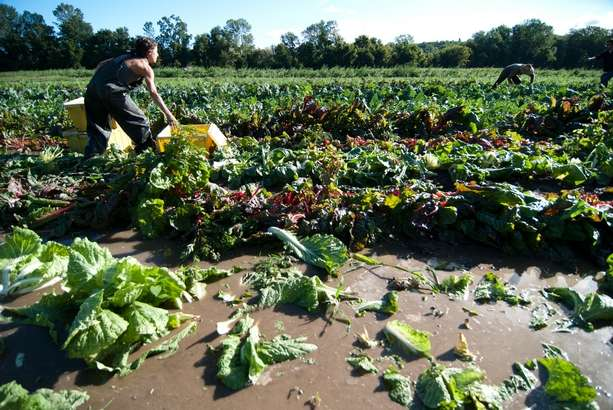 28
Photos courtesy of BTV Free Press and Mansfield  Heliflight